Note 20Specific MarketingStrategies
Table Note 20-1 - First-Mover versus Follower Strategy
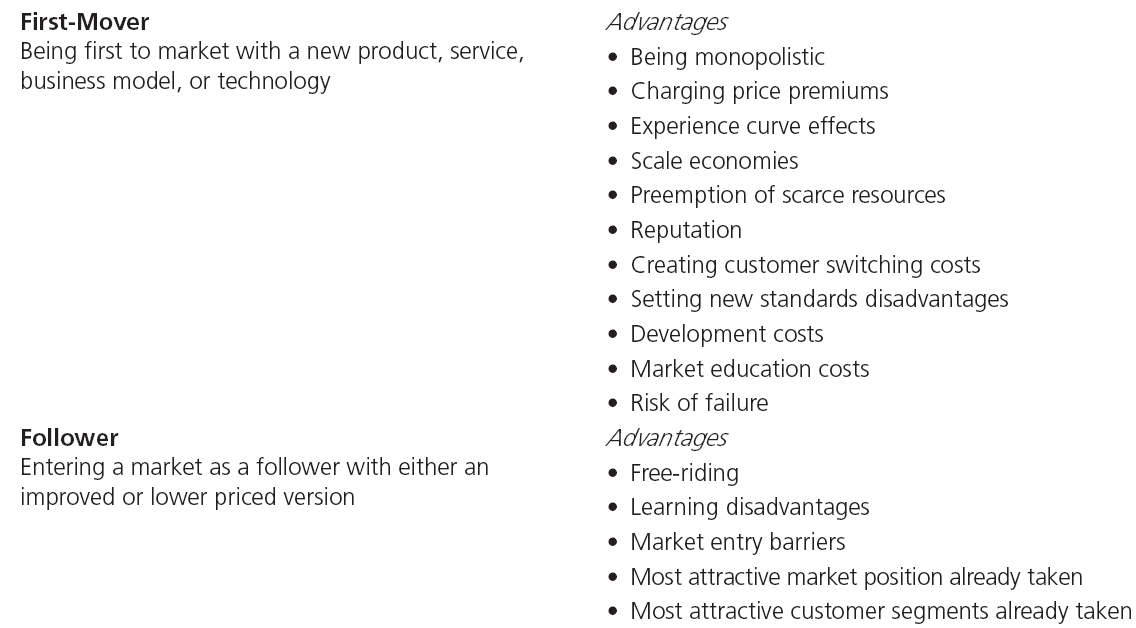 2
[Speaker Notes: A company can be either:
 The first to market, capturing the first-mover advantage.
 The follower, trying to learn from the first entrant and to imitate or even improve.]
Table Note 20-2 - Approaches to Internationalization
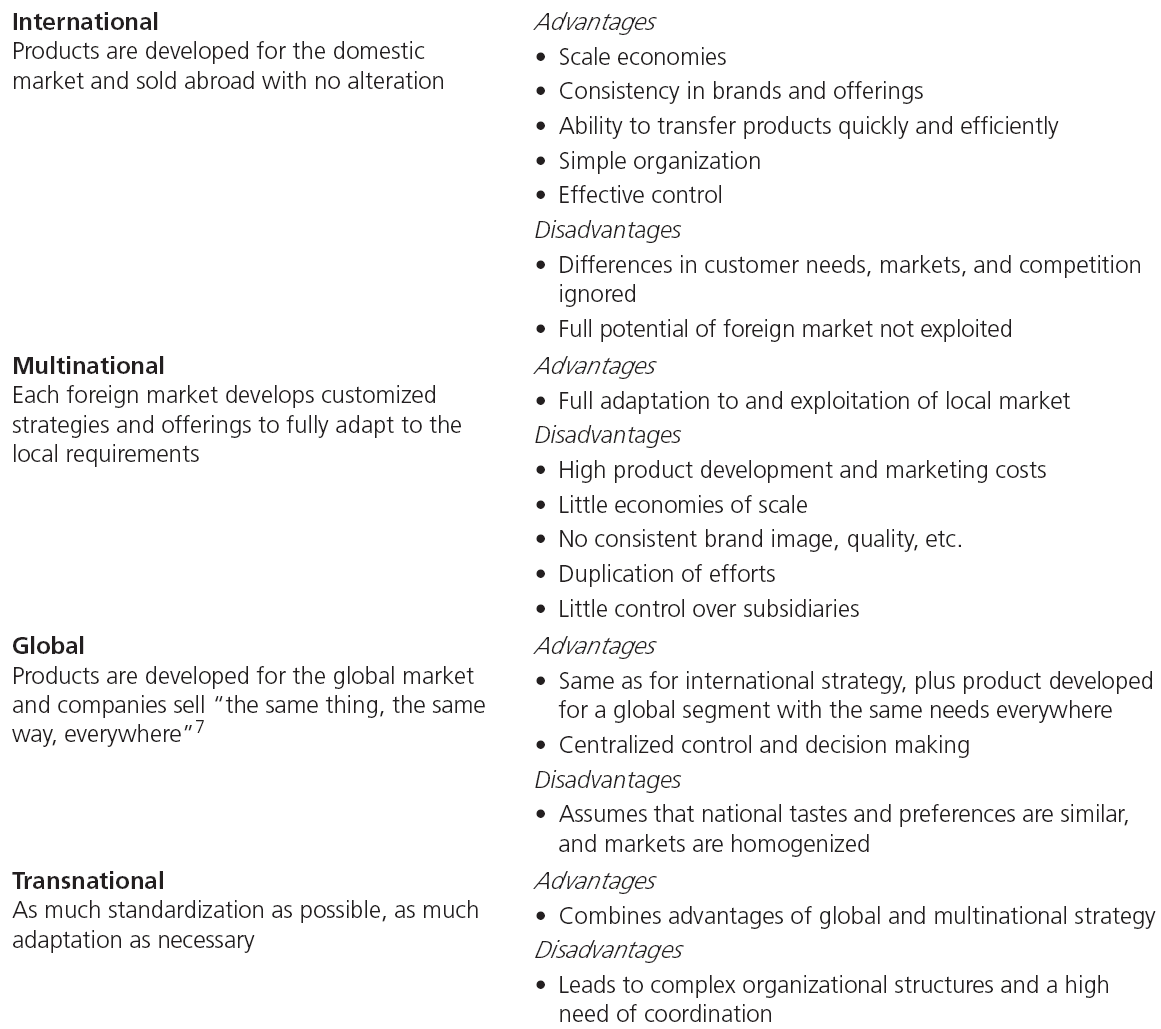 3
[Speaker Notes: When a company internationalizes, it has four options:
 Build an international strategy
 Build a multinational strategy
 Build a global strategy
 Build a combination of the above or a transnational strategy]
Table Note 20-3 - Market Entry Strategies
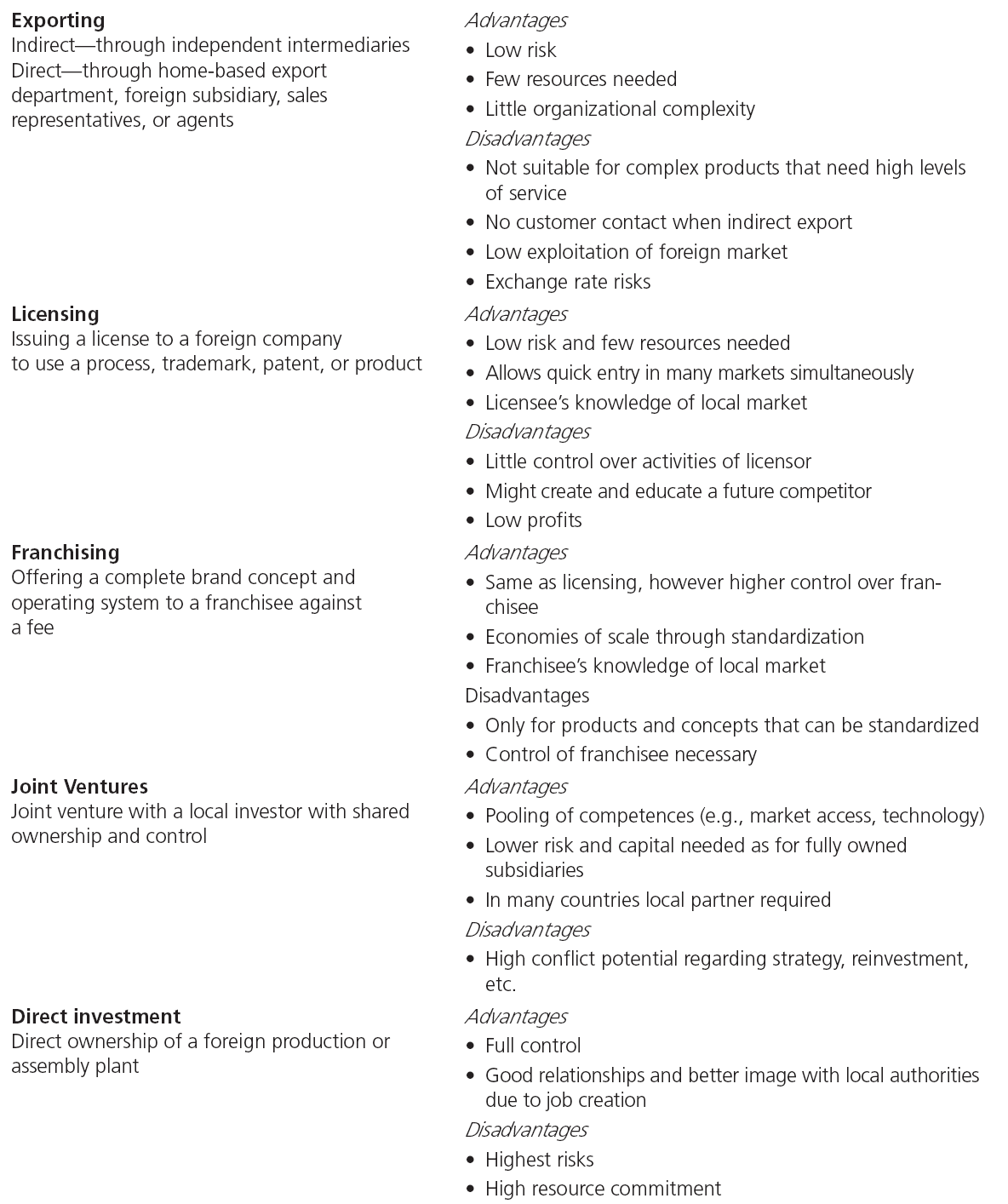 4
[Speaker Notes: To enter international markets, five entry modes with specific advantages and disadvantages exist:
 Exporting
 Licensing
 Franchising
 Joint ventures
 Direct investment]
Table Note 20-4 - Offensive Strategies
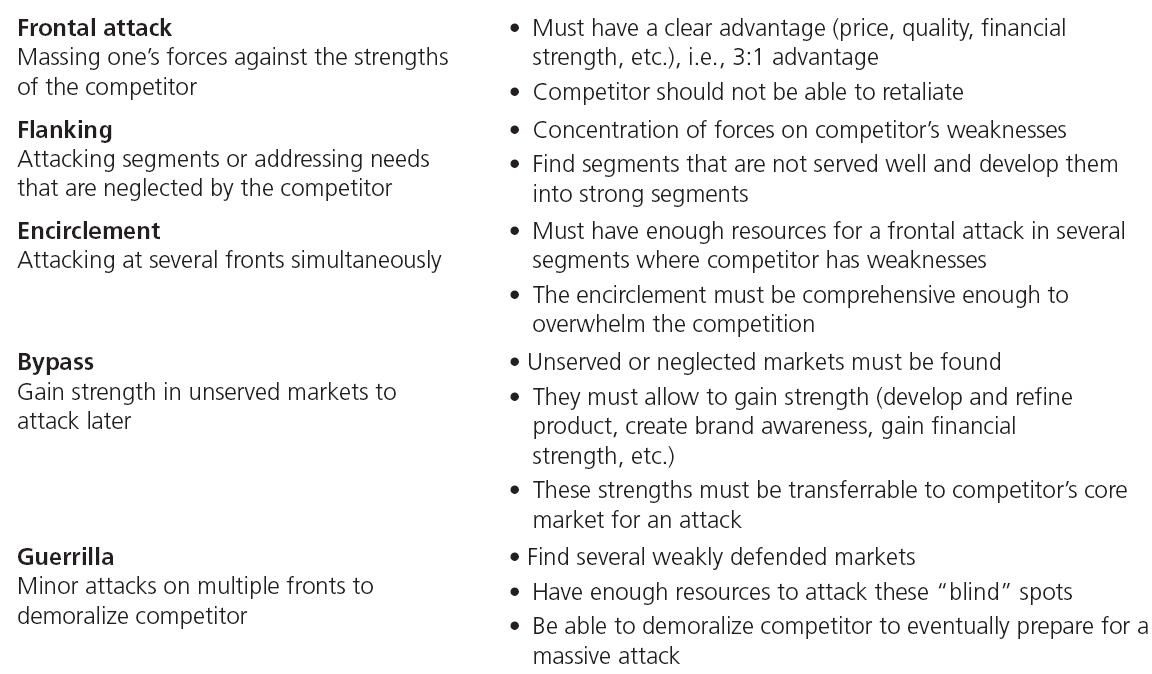 5
[Speaker Notes: Business strategists and marketers have developed some strategies that describe how companies can attack their competitors.
 The table describes the characteristics for these strategies.]
Table Note 20-5 - Defensive Strategies
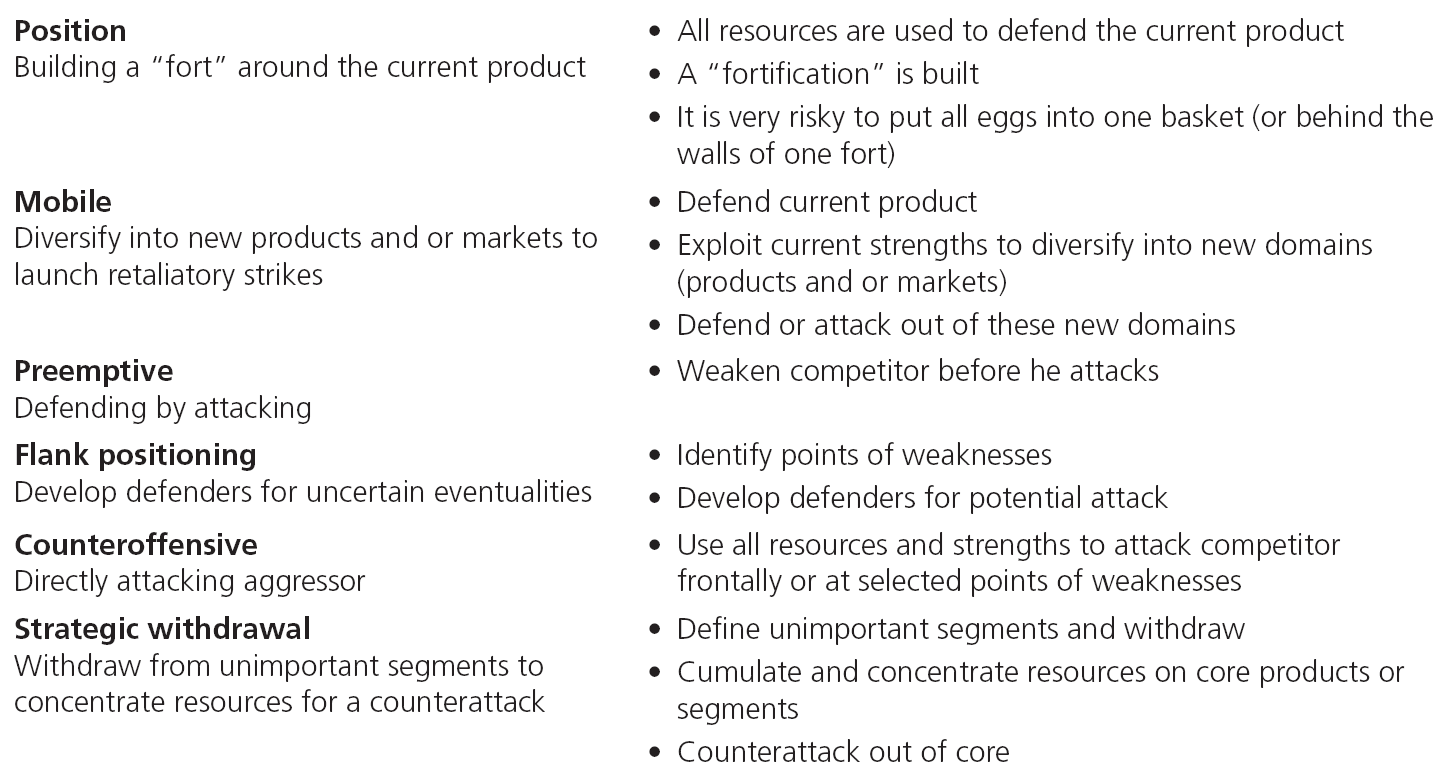 6
[Speaker Notes: Business strategists and marketers have developed some strategies that describe how they can defend themselves against the aggressor.
 The table lists the characteristics of these strategies.]
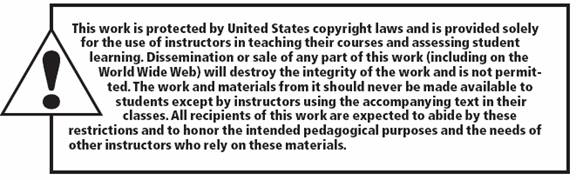 All rights reserved. No part of this publication may be reproduced, stored in a retrieval system, or transmitted, in any form or by any means, electronic, mechanical, photocopying, recording, or otherwise, without the prior written permission of the publisher. Printed in the United States of America.
Copyright © 2012 Pearson Education, Inc.  
Publishing as Prentice Hall